Semantisatieverhaal B:
Dieren die andere dieren aanmoedigen. Ken je dat fenomeen, dat verschijnsel? Je ziet het bijna nooit. Op Insta zag ik het deze week. Kijk maar eens naar dit hondje. De verwachtingen zijn hooggespannen. Er wordt veel van iets of iemand verwacht. Haha, kijk maar (klik). 
Geweldig hè? De verwachtingen waren hooggespannen. Oeh, wanneer gaan ze beginnen… Kwispel, kwispel… Pang! Ja nu! Wat een saamhorigheid, wat een verbondenheid tussen die hond en de paarden. Fantastisch hoe ‘ie staat te springen! Als het baasje nu naar buiten wilde om te gaan wandelen, was het hondje vast niet meegegaan. Honden hebben eigenlijk altijd animo, altijd zin om te wandelen, maar deze op dit moment effe niet. De paarden zijn hier doorslaggevend, beslissend. Dat is waar het hondje nu zin in heeft. Dit moment staat helemaal in het teken van de paardenrace. Het wordt helemaal bepaald door de paardenrace.
Dit filmpje gooide hoge ogen op Instagram. Het maakte goede kans op veel likes. Ik heb ‘m ook geliket. Ik weet verder niet zoveel van paardenraces. Ja, dat ze hard moeten kunnen rennen. Daarmee kwalificeren ze zich; daarmee laten ze zien dat ze er geschikt voor zijn. En ik weet dat sommige ruiters speciale gelukssokken dragen tijdens de race. Het is een soort bijgeloof: een onterechte overtuiging dat iets een bepaalde betekenis heeft. Ze denken dat ze zonder die sokken zullen sneuvelen, zullen verliezen in de eerste ronde. Maar eigenlijk is dat natuurlijk niet zo.
Hebben jullie ook een huisdier dat soms gek of vreemd doet?
B
[Speaker Notes: Woordenoverzicht
in het teken staan van: helemaal door iets bepaald worden
de verwachtingen zijn hooggespannen: er wordt veel van iets of iemand verwacht
zich kwalificeren: laten zien dat je geschikt bent voor iets
hoge ogen gooien: een goede kans maken op iets
sneuvelen: verliezen, het niet halen
de saamhorigheid: het gevoel dat je bij elkaar hoort, de verbondenheid
de animo: de zin om iets te doen
doorslaggevend: beslissend
het fenomeen: het natuur)verschijnsel
het bijgeloof: de onterechte overtuiging dat iets een bepaalde betekenis heeft]
Gerarda Das
Marjan ter Harmsel
Mandy Routledge
Francis Vrielink
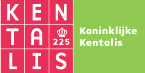 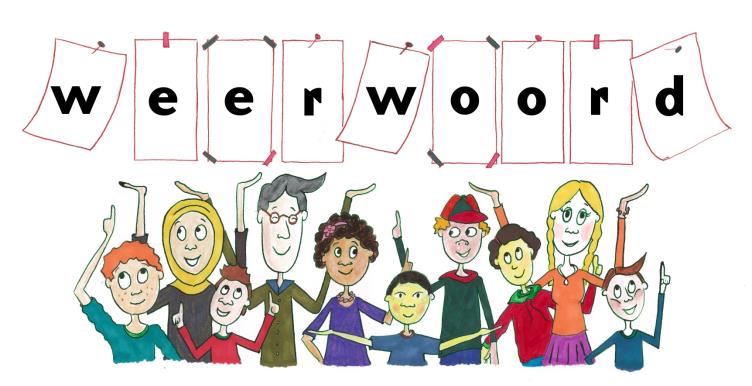 Week 24 – 11 juni 2024
Niveau B
het fenomeen
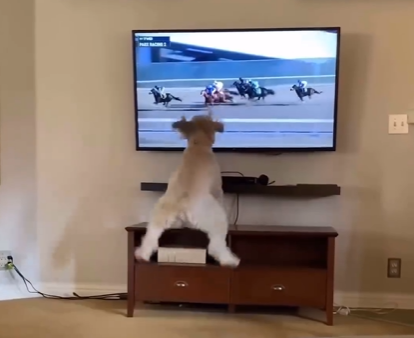 de verwachtingen zijn hooggespannen
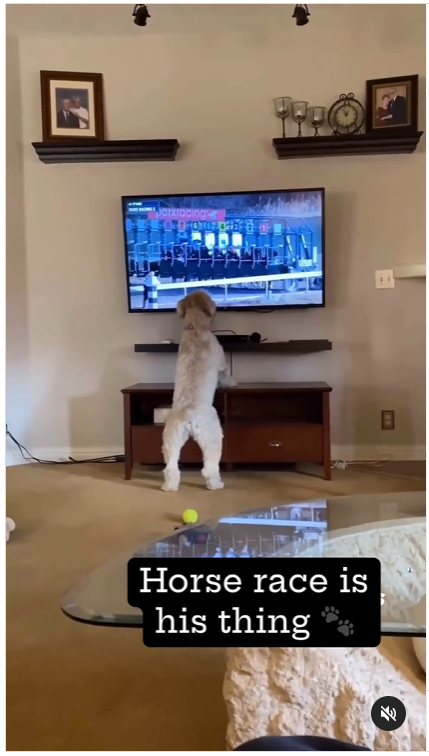 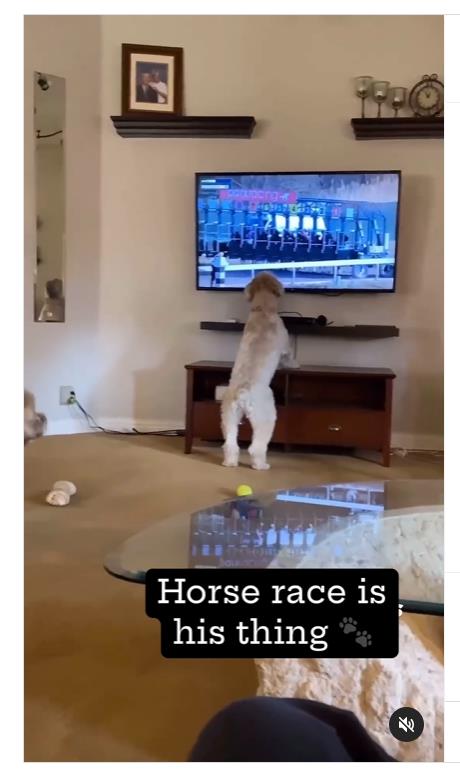 https://www.instagram.com/myrailbirds/reel/C8DE-QAKnHF/
de saamhorigheid
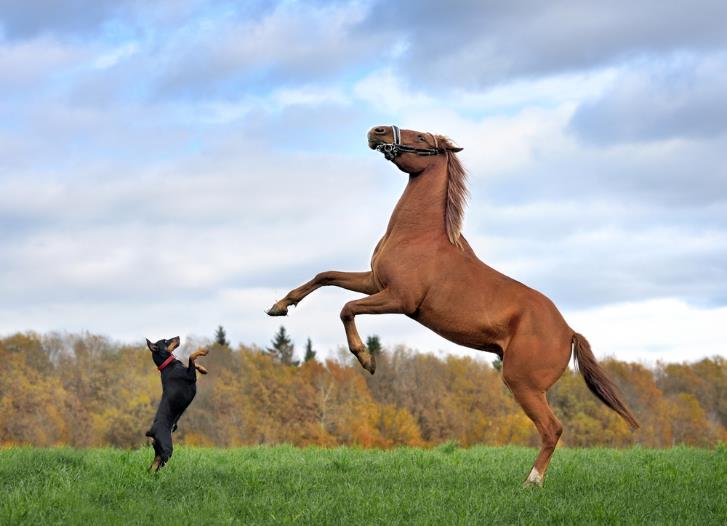 de animo
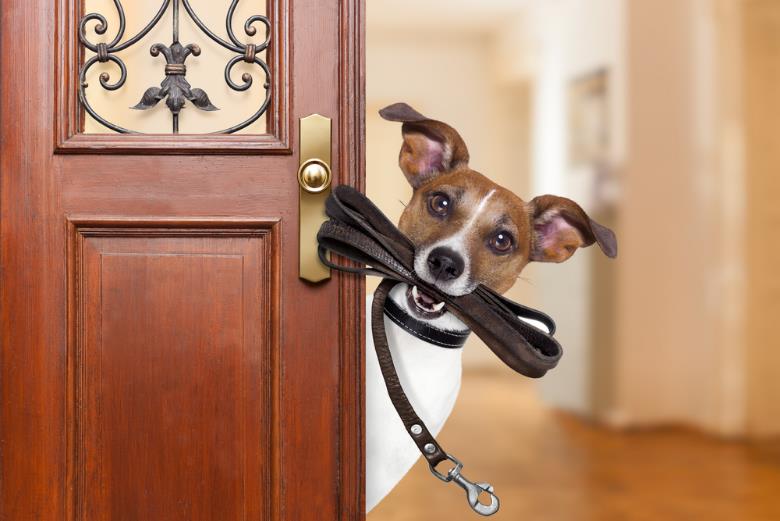 doorslaggevend
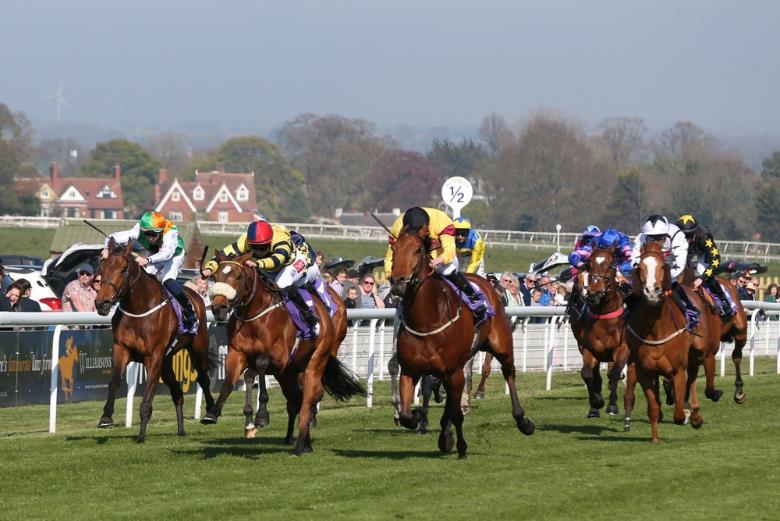 in het teken staan van
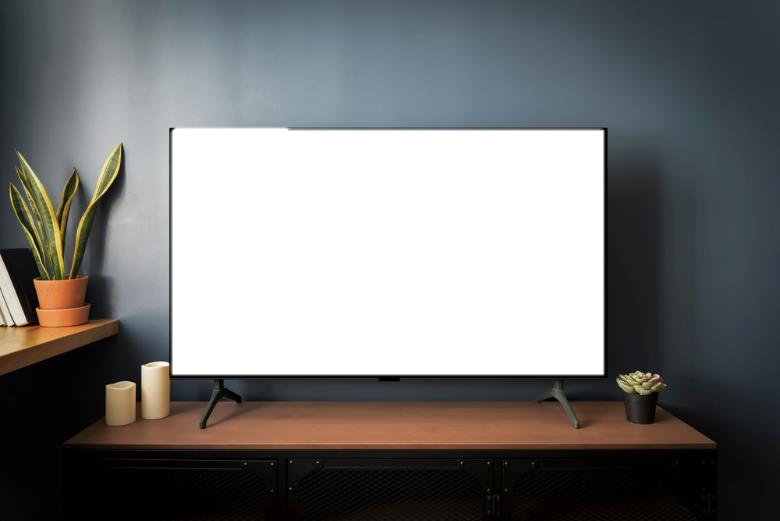 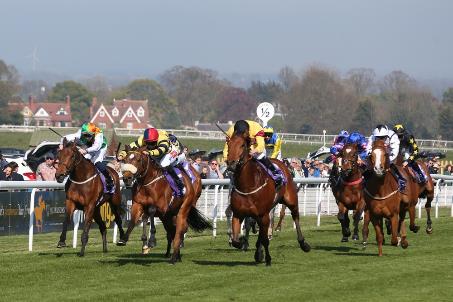 hoge ogen gooien
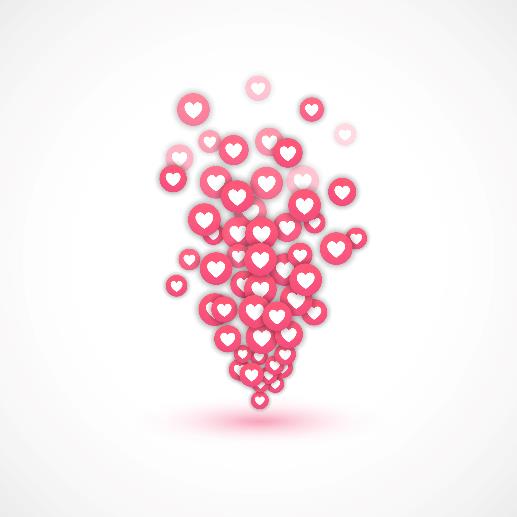 zich kwalificeren
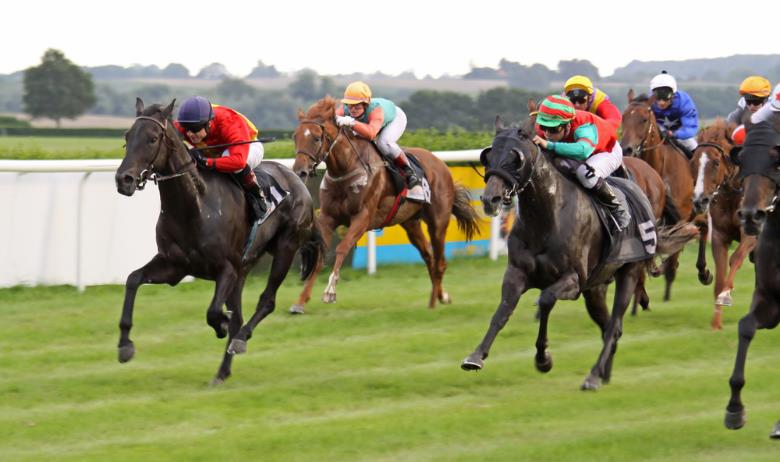 het bijgeloof
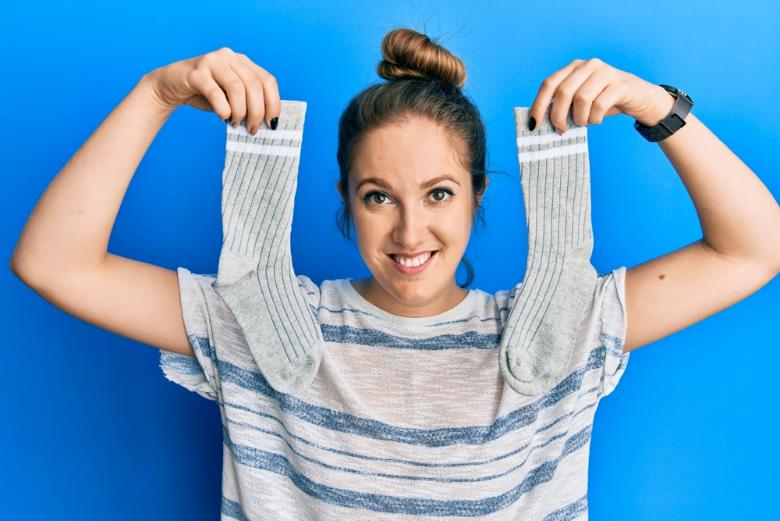 sneuvelen
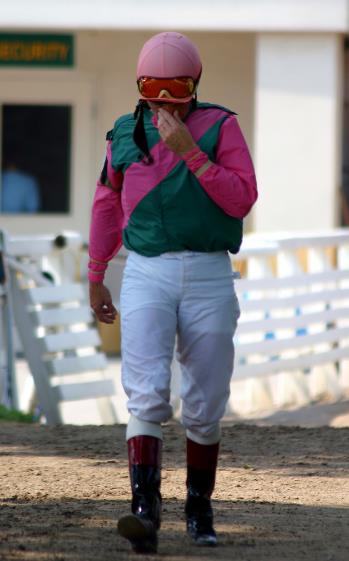 Op de woordmuur:
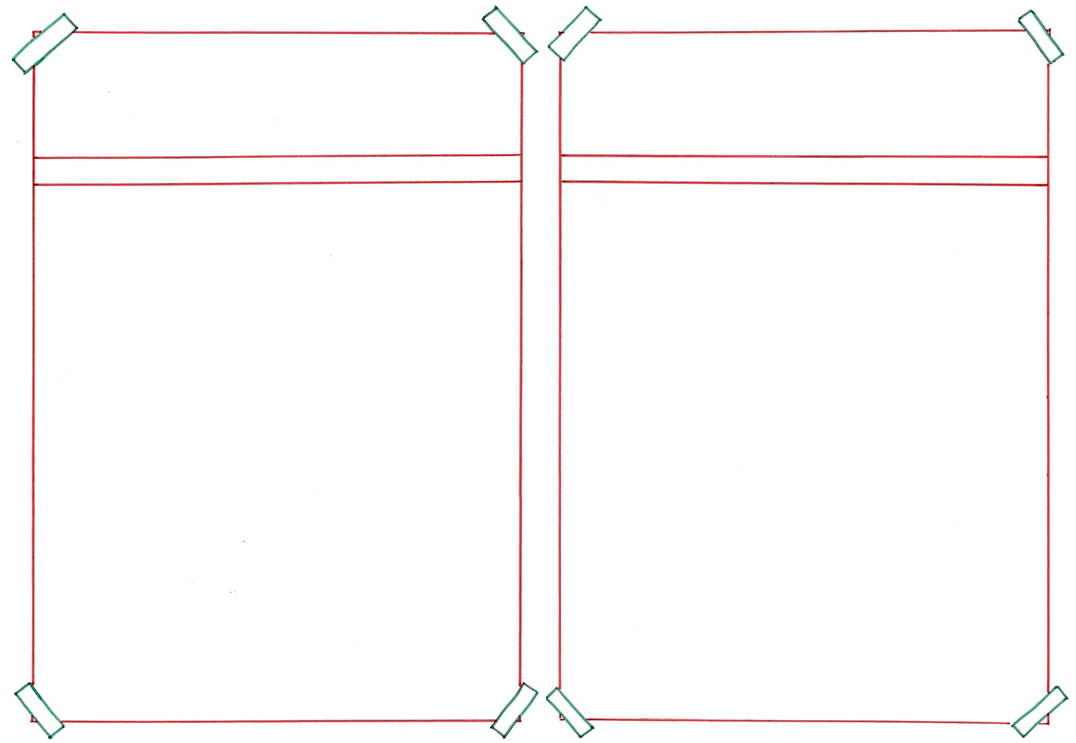 overwinnen
sneuvelen
= verliezen, het niet halen 
 
 
 
 
  



Hij sneuvelde in de eerste ronde.
= in een gevecht of strijd sterker blijken te zijn
  
 
 

    
Hij heeft zijn tegenstander overwonnen.
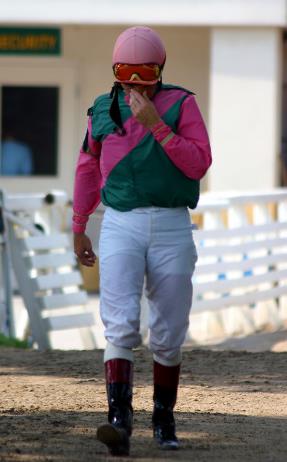 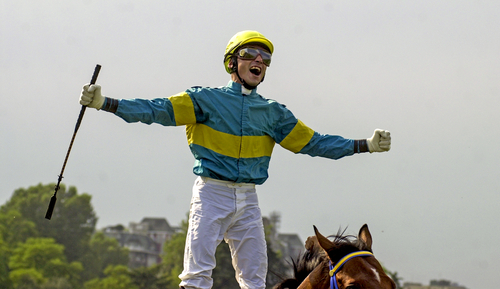 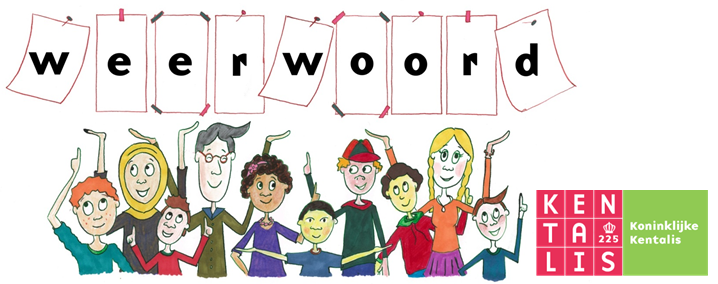 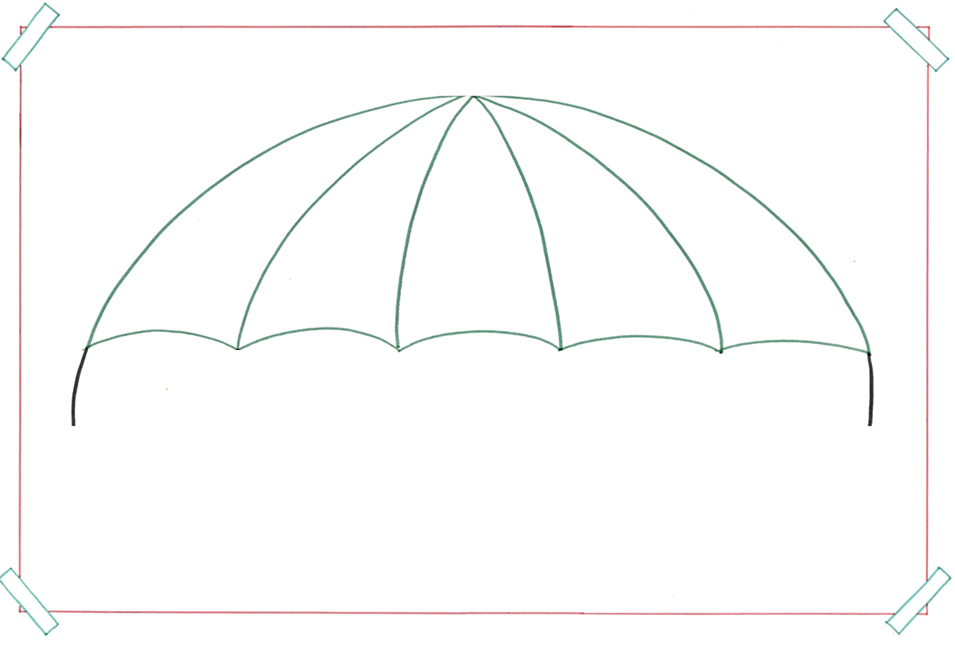 het fenomeen
= het(natuur) verschijnsel
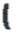 dieren die dieren aanmoedigen
angst voor spinnen
de overstroming
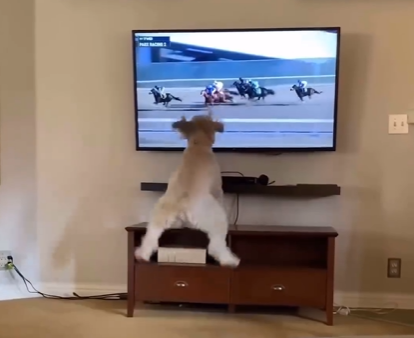 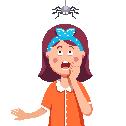 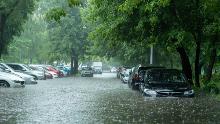 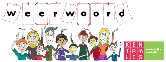 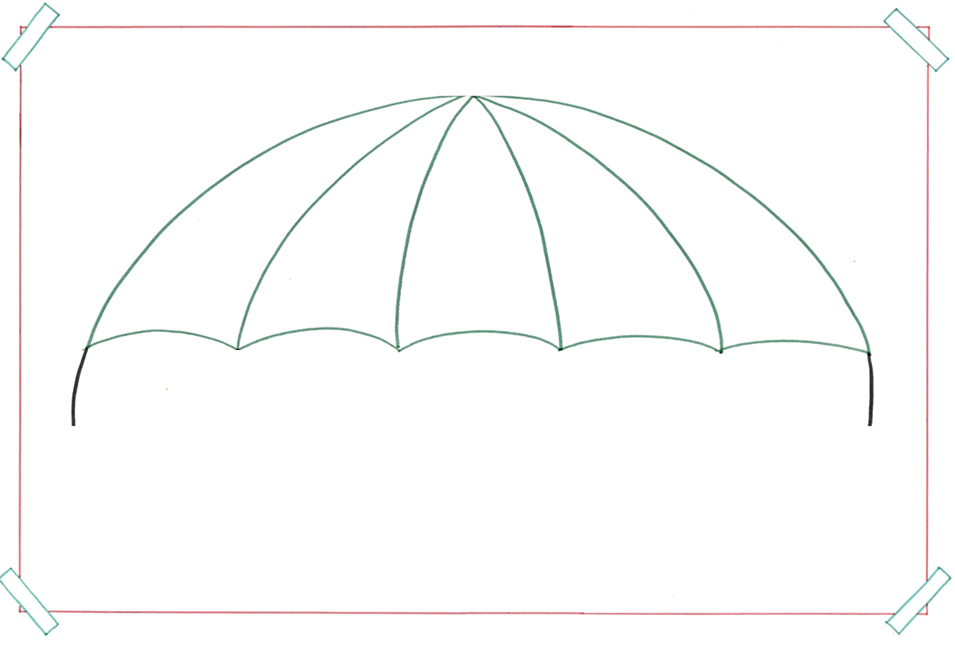 het bijgeloof
= de onterechte overtuiging dat iets een bepaalde betekenis heeft
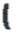 een klavertje vier brengt geluk
een zwarte kat
de gelukssokken
brengt ongeluk
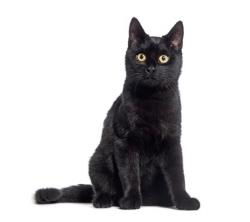 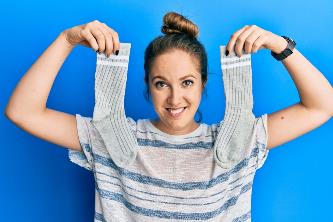 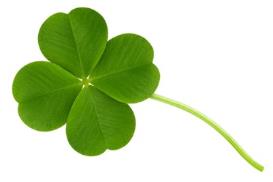 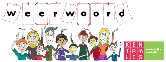 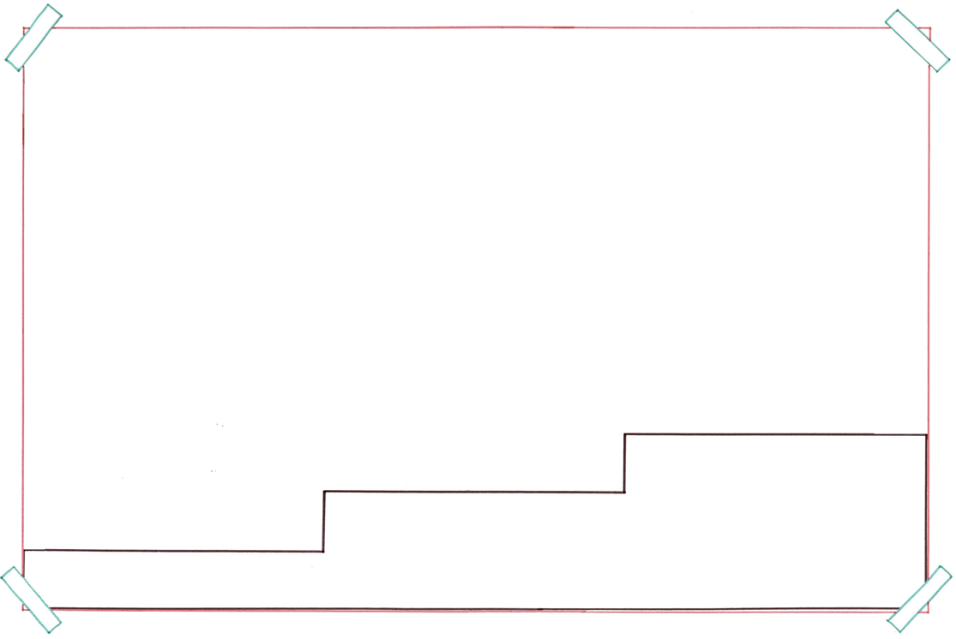 De verwachtingen voor waren hooggespannen. Het paard en zijn jockey gooiden hoge ogen en uiteindelijk konden zij zich voor de finale kwalificeren.
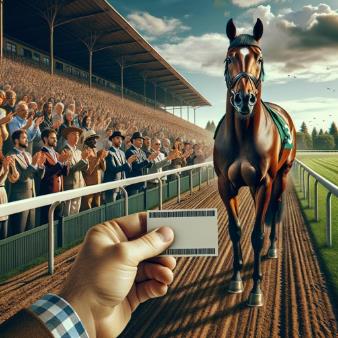 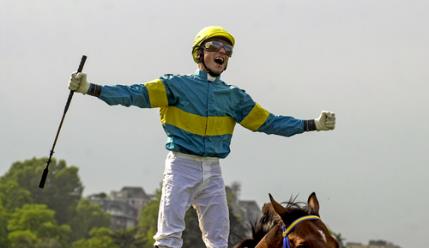 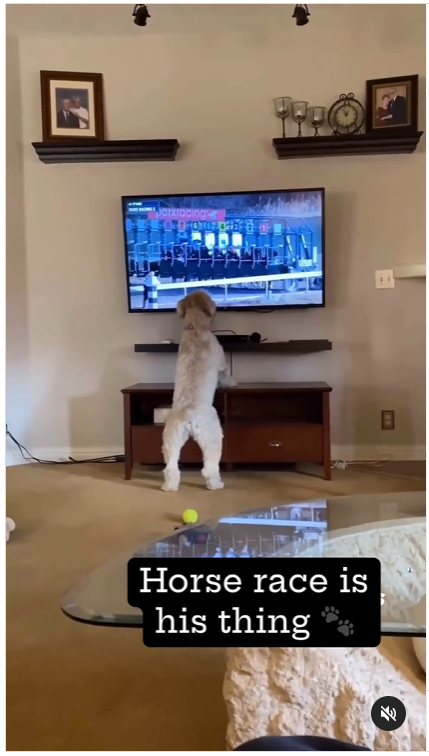 zich kwalificeren
hoge ogen gooien
= laten zien dat je geschikt bent
de verwachtingen zijn hooggespannen
= een goede kans maken op iets
= er wordt veel van iets of iemand verwacht
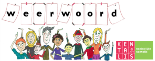 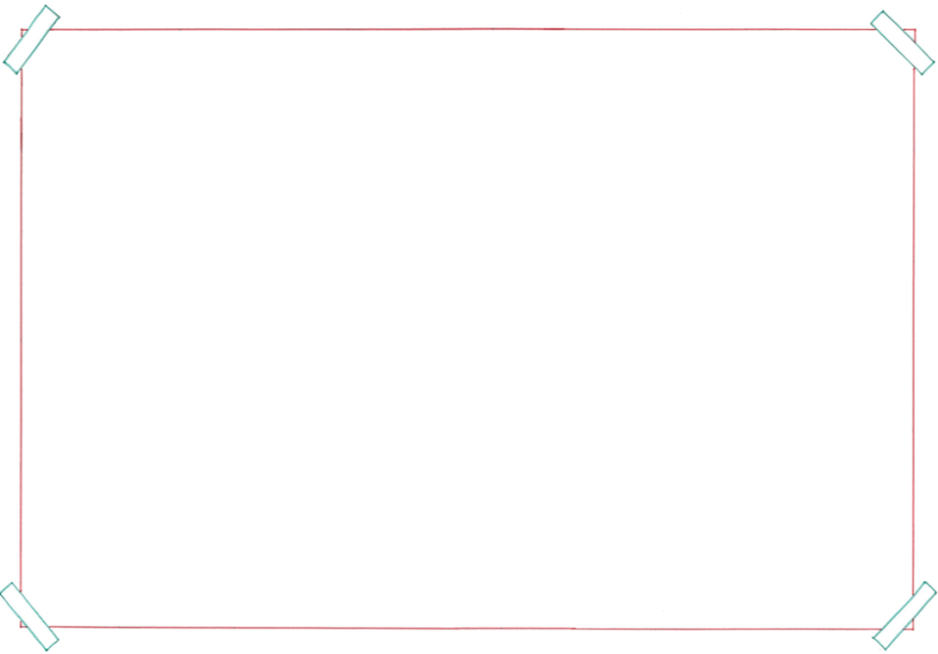 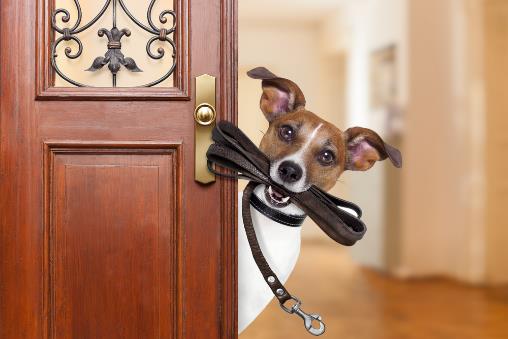 wandelen
de animo
= de zin om iets te doen
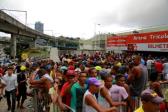 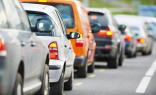 een voetbalwedstrijd bezoeken
naar de Efteling
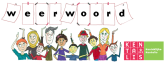 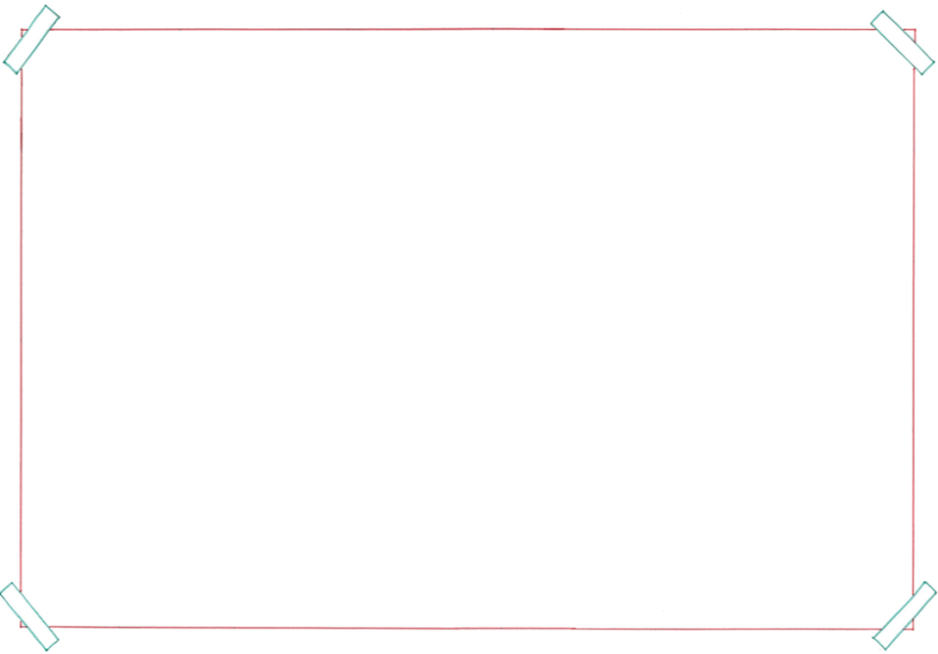 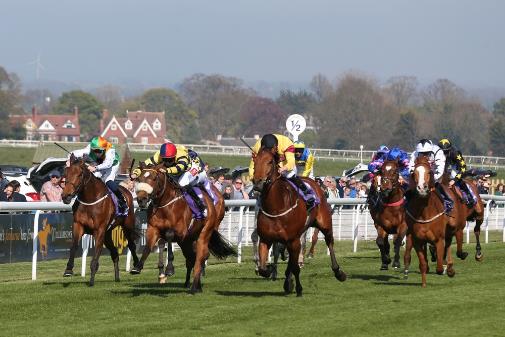 de voorkeur
doorslaggevend
= beslissend
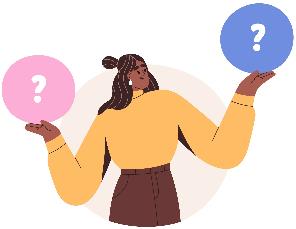 omdat…
het argument
de opties
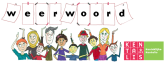 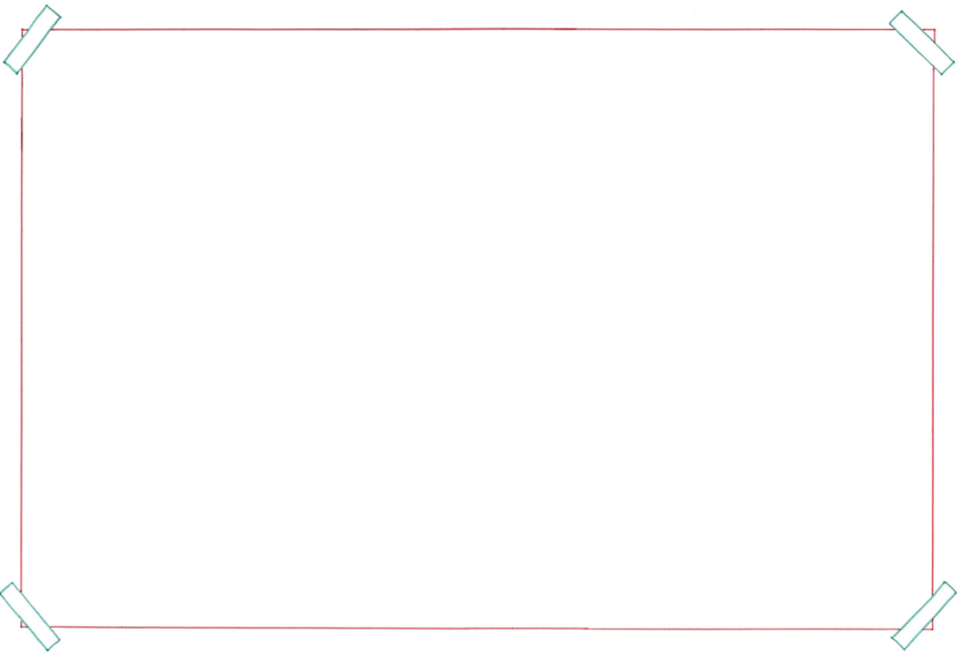 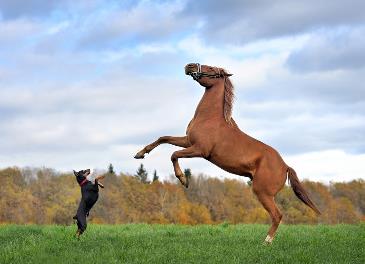 het respect
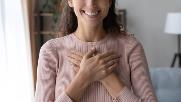 de saamhorigheid
= het gevoel dat je bij elkaar hoort, de verbondenheid
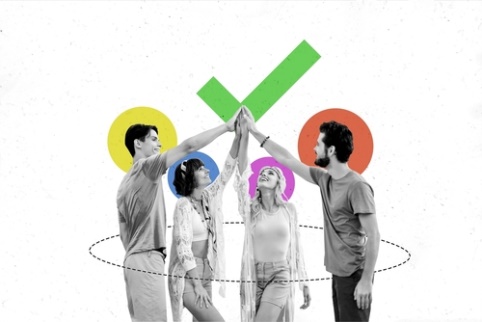 verenigen
= bij elkaar brengen, verbinden
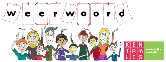 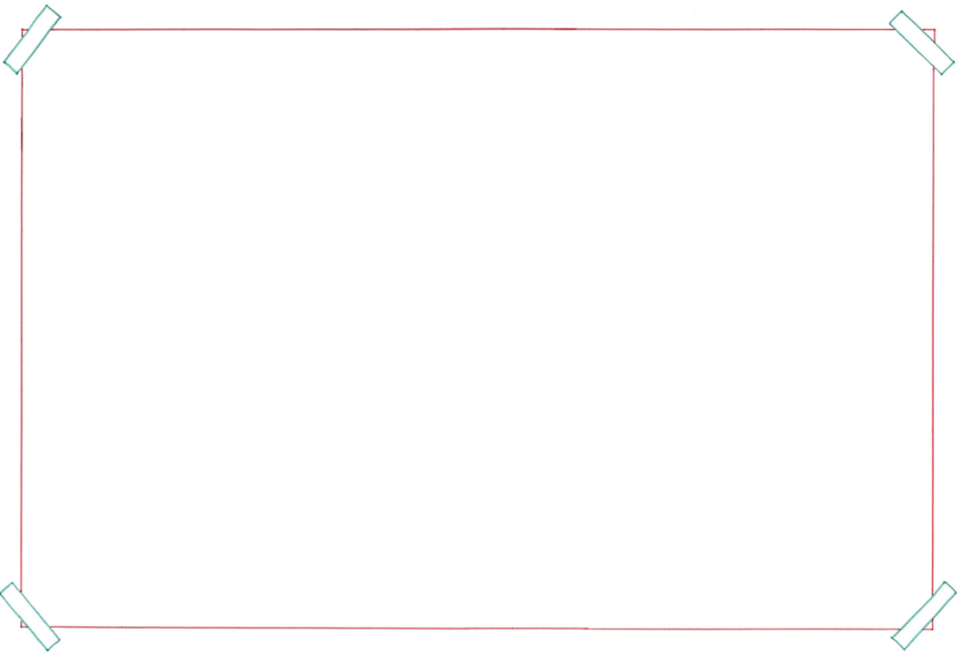 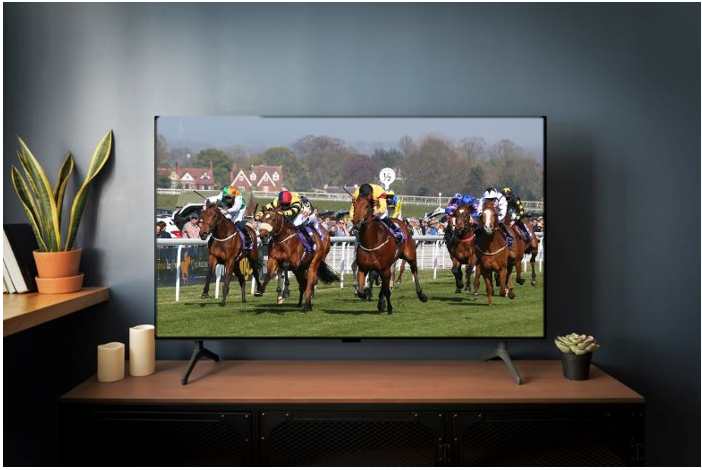 het onderwerp
in het teken staan van
= helemaal door iets bepaald worden
de interesse
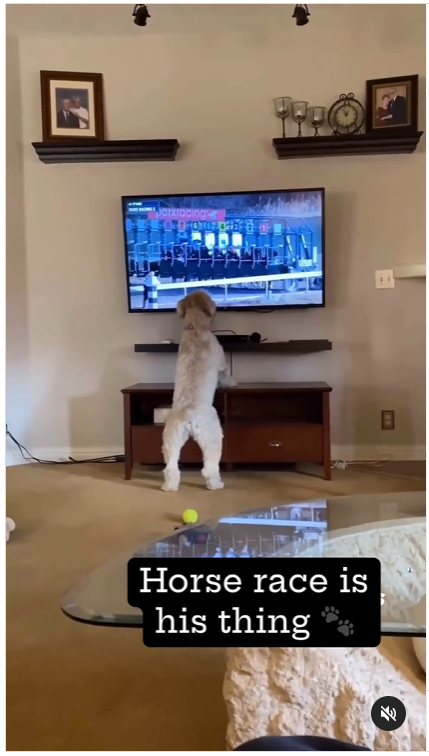 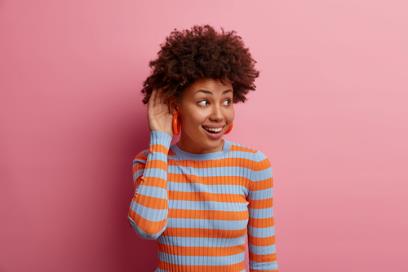 aandacht hebben voor
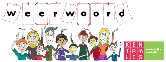